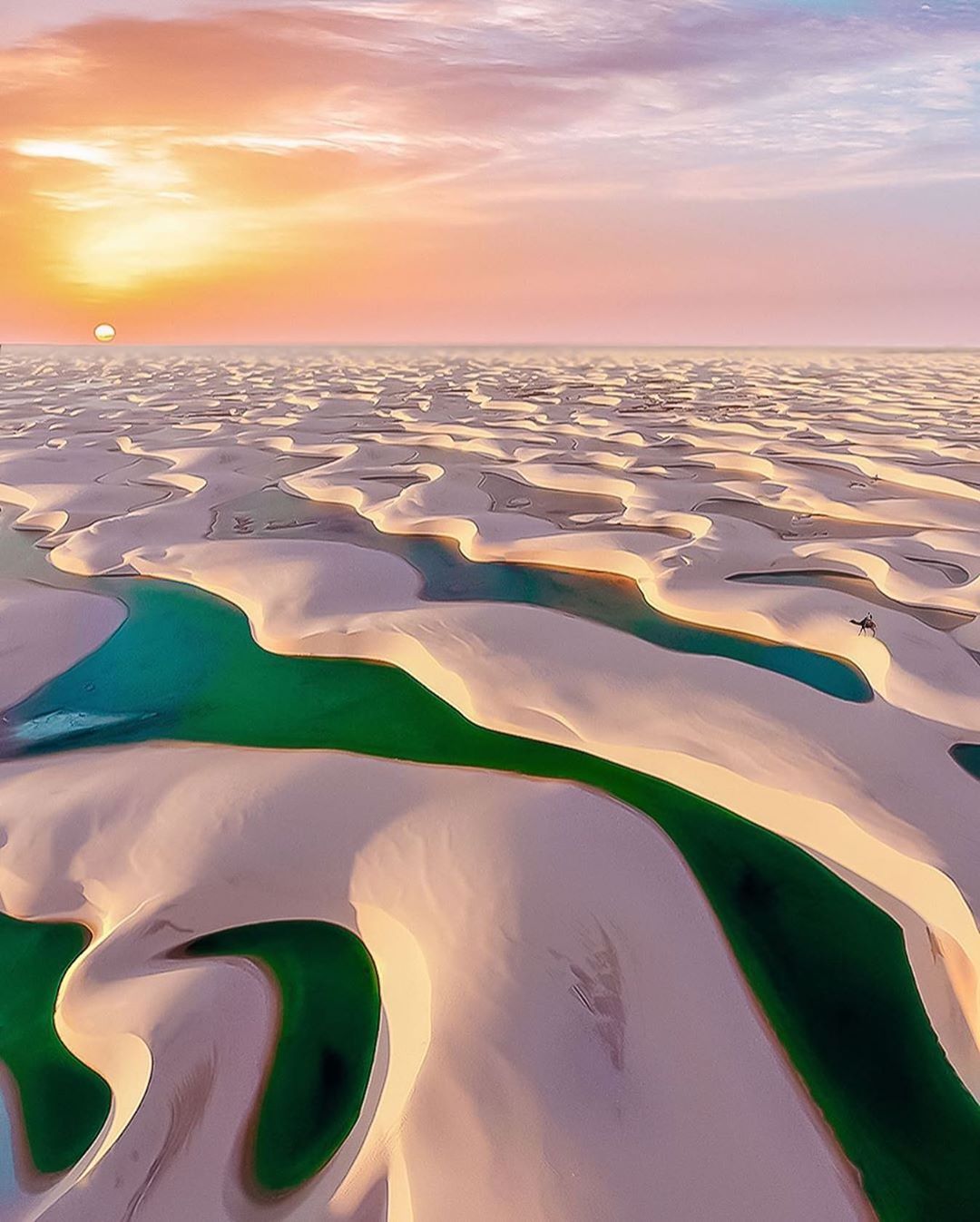 Neutrinos and
Physics BSM
Between the two deserts
Measurements
MINOS
T2K
NOvA
MSW-effect
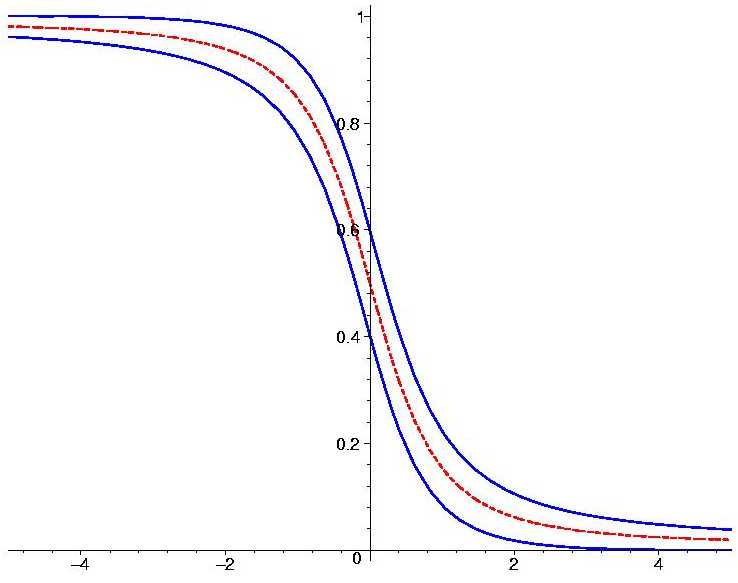 Solar
neutrinos
2
D
KamLAND
m
Double Chooz
q
Daya Bay
RENO
NEOS
Atmospheric
Oscillations
Can be resonantly 
enhanced in matter
neutrinos
SK
Antares
DeepCore
Global fit
NuFIT 5.2 (2022), www.nu-fit.org.
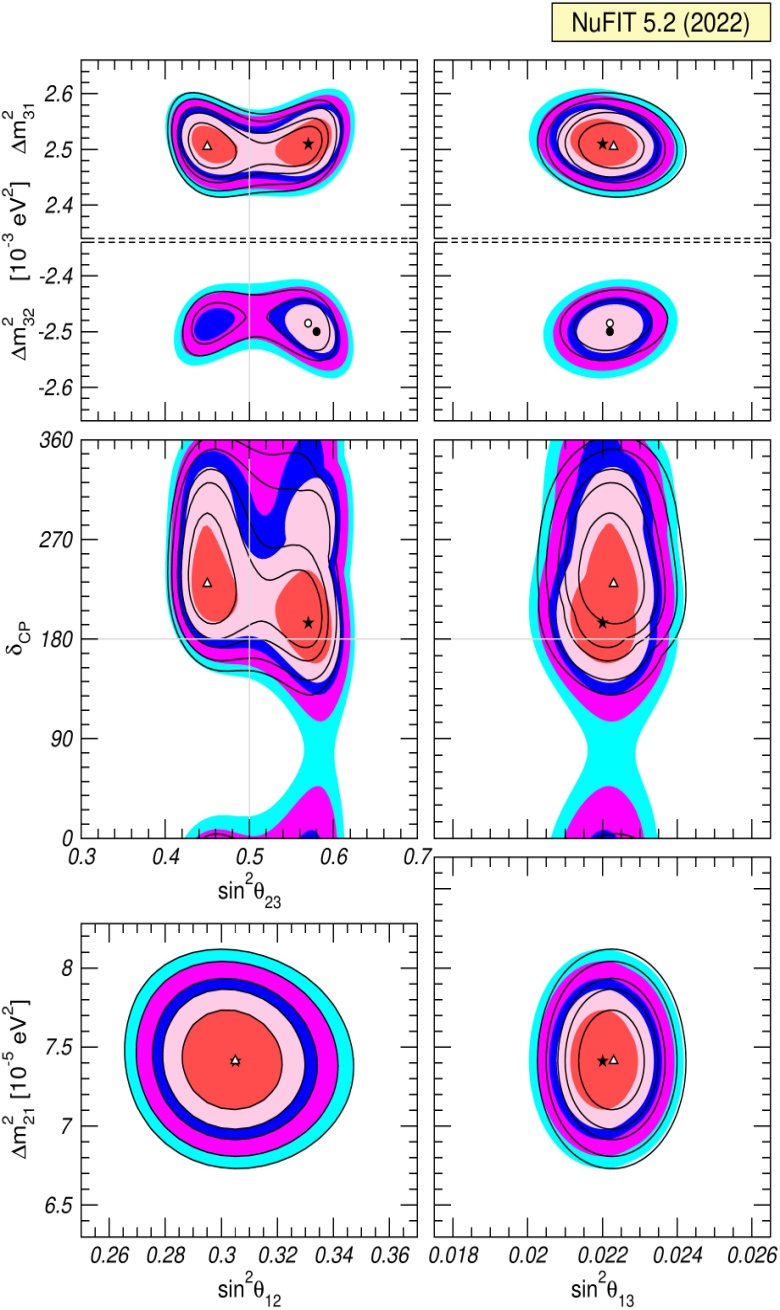 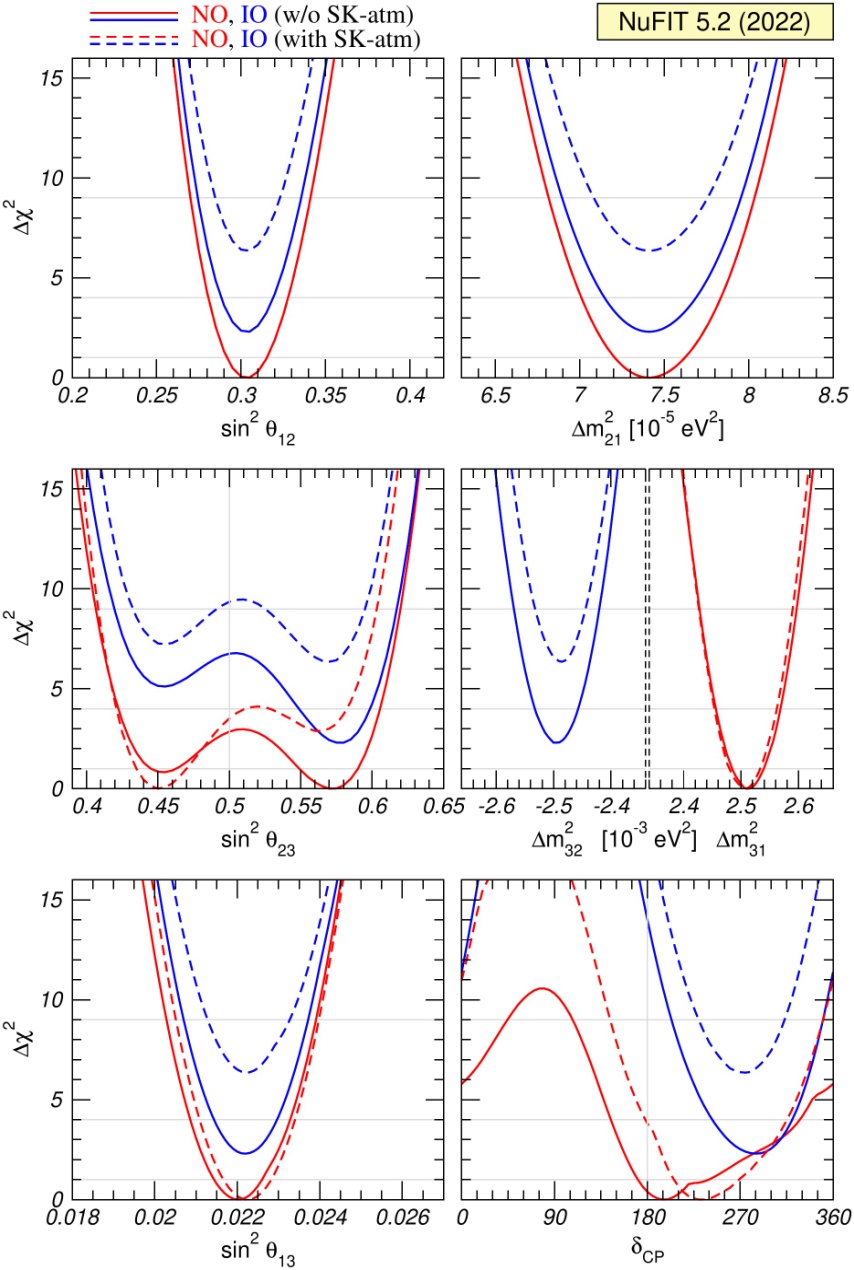 bb0n – decay results
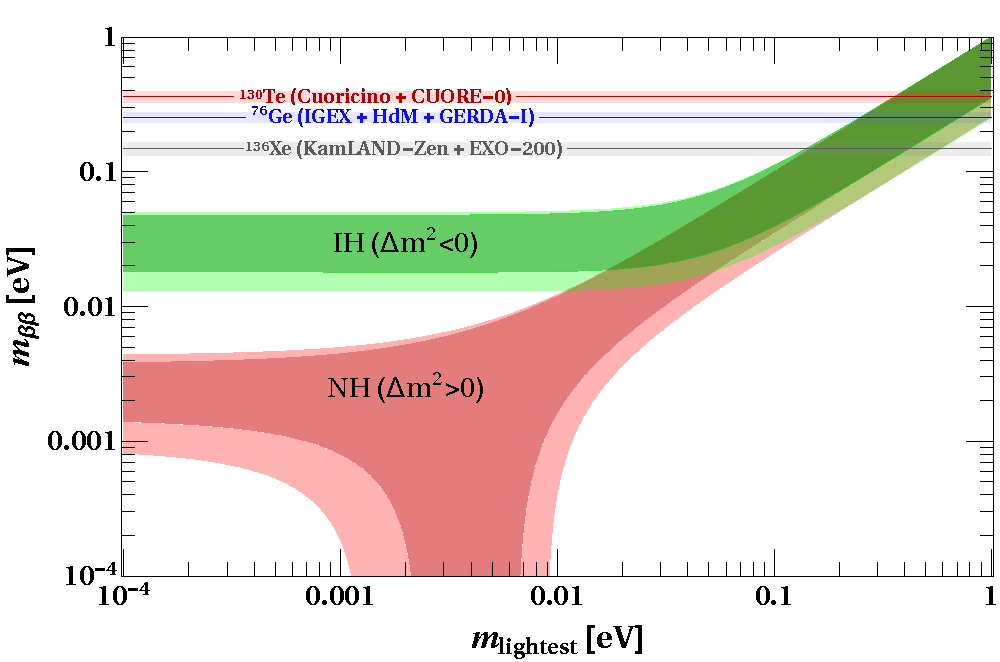 p
n
KamLAND-Zen
Uei
W
e
mi
n
mbb
x
e
W
Uei
n
p
90% CL upper bound on mbb depending on NME
mbb = Ue12 m1 + Ue22 m2 eia + Ue32 m3 eif
KamLAND-Zen
KamLAND-Zen Collaboration
S. Abe et al.  Phys.Rev.Lett. 130 (2023) 5, 051801  2203.02139 [hep-ex]
Xenon-loaded liquid scintillator detector KamLAND-Zen 800
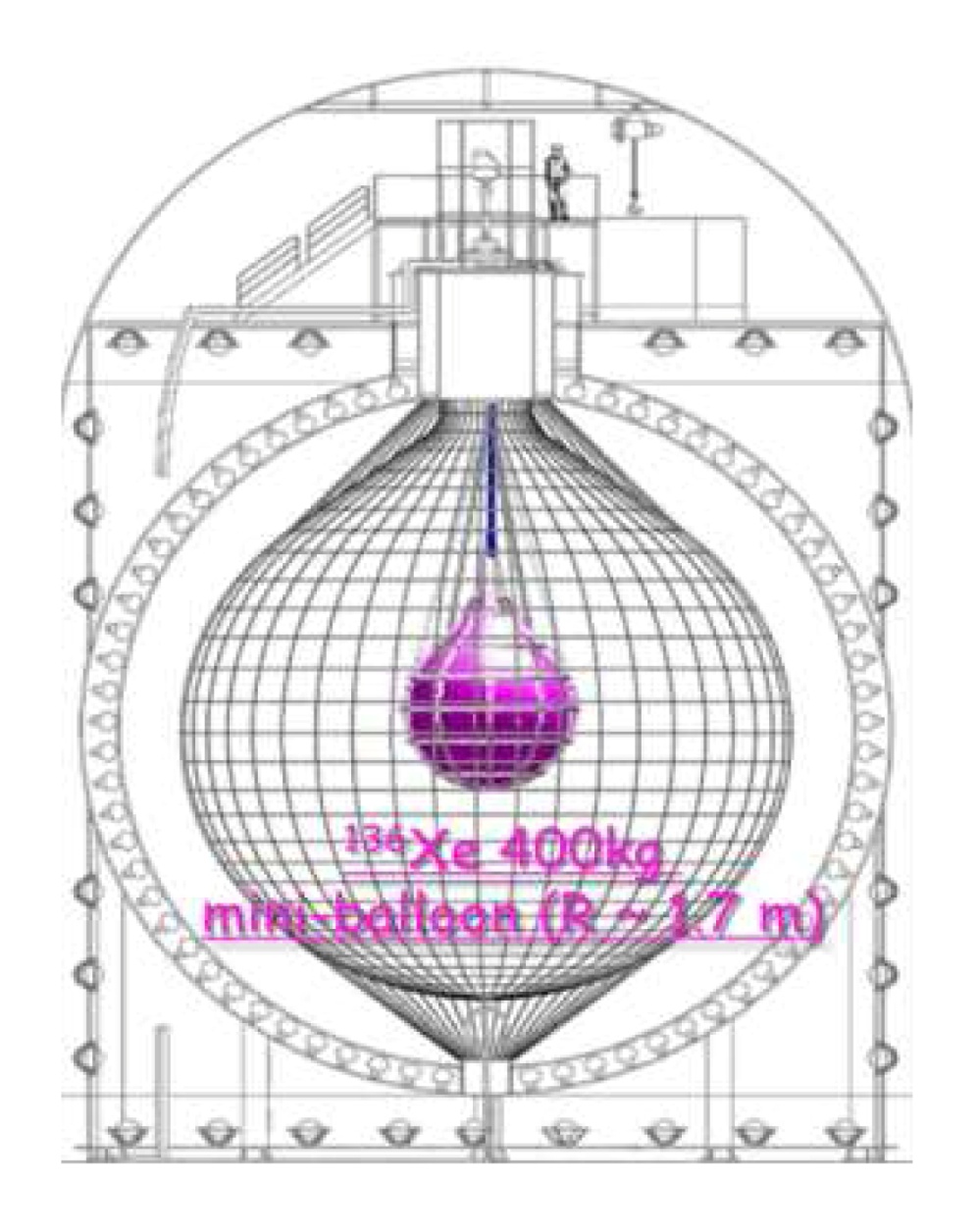 970 kg⋅year exposure:
T > 2.0 × 1026 years at a 90% CL
A combined fit of the KamLAND-Zen 400 and 800 data sets
T > 2.3 × 1026 years at a 90% CL
mbb < 36 - 156 meV
KamLAND-Zen
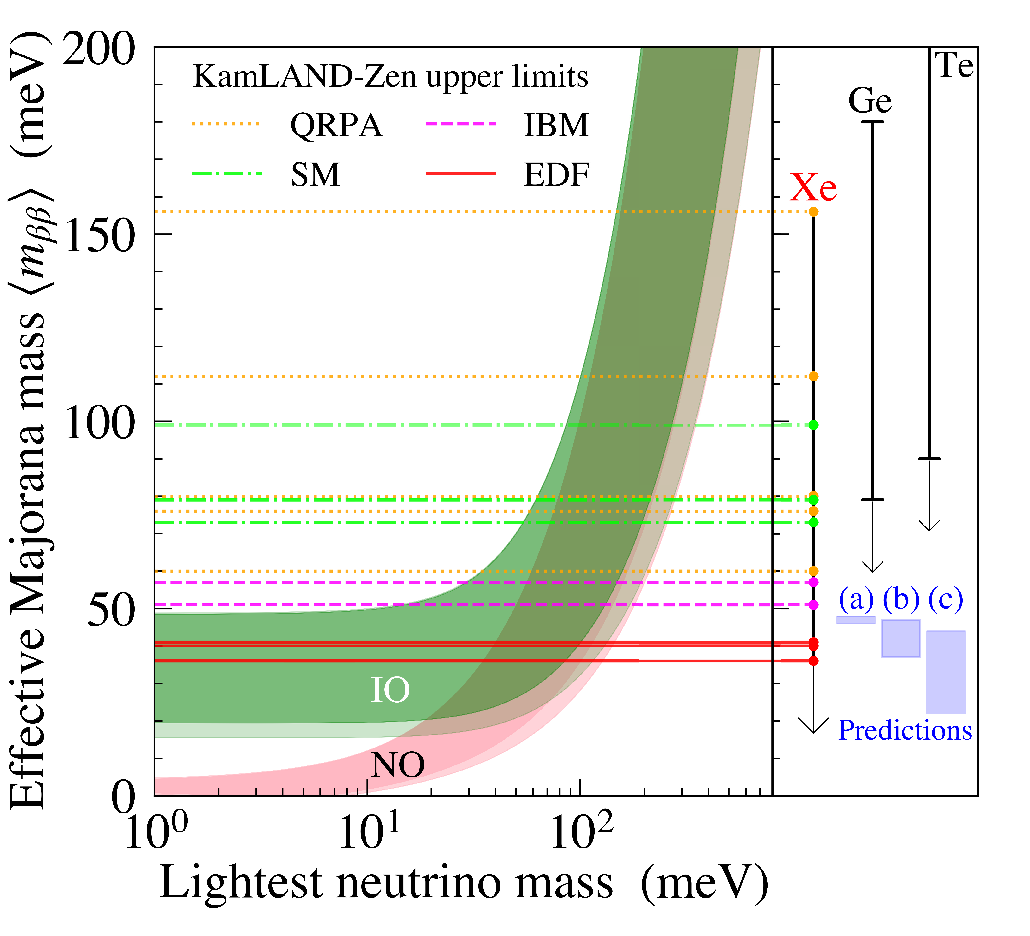 Upper bounds at 90% C.L.
Nuclear matrix element estimates:  energy-density functional (EDF) theory (solid lines), 
interacting boson model (IBM)  
shell model (SM)  (dot-dashed lines), 
and quasiparticle random-phase approximation (QRPA)  (dotted lines).
Smallness of m
n
New large
New
mass scale
symmetries
Extra
dimensions
Forbid the usual 
Dirac mass terms
See-saw
mechanism
Radiative generation
Overlap mechanism
different localization
of the left and right
components
High dimension 
operators
small VEV
``Chiral mismatch’’
Dirac + Majorana
If right components exist, the Majorana mass terms  for them:
L = … - ½ MR nRTCnR + h.c.
 mass term does not violate the EW symmetry
(I,  I3,  Y)  = (0, 0, 0)
|DL| = 2
General form of mass 
terms (matrix)
mL      mD
mDT      MR
nL  
NL
NL = nRC
Limits:
Dirac neutrino = two Majorana neutrinos 
with equal but opposite sign masses  +/-  mD
mL =  MR = 0
mL =  MR << mD
Pseudo Dirac neutrino
Seesaw
MR  >> mD
P. Minkowski
T. Yanagida
M. Gell-Mann, P. Ramond,  R. Slansky
S. L. Glashow
R.N. Mohapatra, G. Senjanovic
See-saw
x
H
H
x
mn
n
MR
>
<
x
Y
Y
mD = Y<H>
mD
N
N
n
n
N
MR
MR
Mass matrix:
n       N
- Minimal in terms of new    particles and assumptions,
- natural extension of SM, 
- employing  properties
(neutrality) of neutrinos and symmetries
n 
N
0       mD
mDT     MR
1   
MR
mn = - mDT        mD
if  MR >> mD
New scale
Scale of seesaw
q – l similarity:    mD ~ mq ~ ml
1
mn
MR  = - mDT       mD
for the third  generations
MR  ~ 2 1014 GeV
for the heaviest in the presence of mixing
MGUT  ~ 1016 GeV
MGUT2
  MPl
double seesaw
MR  ~     108 - 1014 GeV
many heavy singlets (RH neutrinos)
…string theory
1016 - 1017 GeV
N ~ 102
Also in favor of high scale:
Gauge coupling unification
Leptogenesis
UV completion of the Weinberg operator: L ~ MR
n- mass and Higgs physics
J Elias-Miro et al, 
1112.3022 [hep-ph]
introduces new mass scale
<<  MPl
Renormalization of quartic Higgs coupling l  (making it more negative)
H
F. Vissani
hep-phl9709409
nL
nL
nR
H
H
H
H
nR
nR
nL
y2   
(2 p )2
dmH2 ~           MR2 log (q /MR)
Affects  stability and lifetime
of  the EW vacuum
MR3 mn    
(2 p v)2
~              log (q /MR)
MR  < 1013 - 1014 GeV
MR  < 107 GeV
Neutrino option?
Brivio,  M. Trott, 
1703.10924 [hep-ph]
Both Higgs mass term and quartic 
coupling  (absent at tree level)  
are generated by neutrino loops

 RH neutrino masses is the origin 
of  the EW scale
MR   =  107  - 109  GeV
y =  10-6  -  10-4.5
Dirac Yukawa coupling
See-saw and L-R
New gauge symmetry
nR
nL
MR
mD
Naturally embedded into SU(2)L x SU(2)R x U(1)B-L
F
nL
nR
MR
DR
DL
< DR>
m
WR
Seesaw scale is determined by the scale of L- R symmetry violation
< DL> = 0
Type I + II
 type II
See-saw type-II
New bosons or fermions
H
M.  Magg and  C. Wetterich
G. Lazarides,  Q Shafi and C Wetterich
R. Mohapatra, G. Senjanovic,
H
f
D
Seesaw for VEV’s:
hD
<D> = <H>2 f/MD2
n
n
mn = hD <D >  = h f <H>2 /MD 2
Light triplet?
Natural smallness of VEV
Type III
R. N. Mohapatra, PRL 56, 
6, (1986) 561
Extended seesaws
R. N. Mohapatra and 
J W F Valle PRD 34, 5,
(1986) 1642
New fermions – singlets of L-R symmetry
nL
S
m
nR
MR >> mD
MD
mD
No representations/interactions which give Majorana mass of nR
Double Seesaw
R.N. Mohapatra
J. Valle
Three additional singlets S which couple to RH neutrinos
MS - scale of B-L violation
0      mDT     0 
mD      0      MDT 
 0     MD      MS
n
nc
S
MS  >> MD
can be very 
hierarchical
MR  = MDT MS-1 MD
1 
MDT
1 
MD
mn= mDT           MS        mD
If MS ~ MPl, MD ~ MGU
explains 
intermediate scale
MR ~ MGU2/MPl ~ 1014  GeV
If mD =A MD
Screening of Dirac structures: 
mn may have completely different structure from mD
mn ~ MS
Inverse Seesaw
R.N. Mohapatra
J. F. Valle
Decreasing scale of seesaw physics
n
nc
S
m  - scale of B-L violation
0      mDT     0 
mD      0      MDT 
 0     MD     m
m  << mD << MD
the same as in the double seesaw
mn =  mDT  MD-1T  m  MD-1 mD
MD ~ few TeV  within LHC reach
If
m ~ keV
nc and S form pseudo Dirac neutrino
Scotogenic model
E. Ma,  hep-ph 0601225
No RH neutrinos. Why?
H
H
x
x
New elements:
higgs doublet ( h+ , h0 ) 
- fermionic singlets Nk                                      - discrete symmetry Z2
h0
l
h0
Mk
x
Under Z2 new particles are odd, 
               SM particles are even
hbk
na
nb
hak
Nk
h0 has zero VEV
h2
16p2
r ln r
r -1
If  Z2 is exact then 
h0 or lightest Nk  are stable and can be Dark Matter particles
mn  =          Mk
r =  Mh2/ Mk2
For Mk = 10 GeV : h  = 10-6
Overlap in extra dimensions
Right handed components are localized 
differently in extra dimensions
small Dirac masses due to 
overlap suppression:
Grossman 
Neubert
Arkani-Hamed, 
Dvali, Dimopoulos
Flat extra D
Warped extra D
Hidden 
brane
Visible
 brane
3D brane
fR
fL
wave functions
fL
overlap
overlap
fR
p
0
m e fL fR    +  h. c.
amount of overlap in extra D
Neutrino condensate
Small neutrino masses from gravitational θ-term
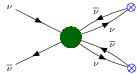 G. Dvali and L. Funcke,  
Phys.Rev. D93 (2016) no.11, 113002 arXiv:1602.03191 [hep-ph]
No  bb0n  decay due to large q2  the vertex does not exist ?
Neutrino mass generation 
through the neutrino condensate  via  non-perturbative interaction
bb0n  decay - unique process where neutrinos are highly virtual
Neutrino condensation 
Due to nonperturbative gravitational interaction <nn>
Analogy with quark condensate)
G.Dvali , L Funcke, 
1602.03191 [hep-ph]
Vacuum and properties of oscillations
Order parameter
<Fab > = <naTCnb > ~ LG  = meV - 0.1 eV
Cosmological phase transition at T ~ LG
Neutrinos get masses, in flavor basis mab ~ < Fab >
(charged leptons mass generated by usual Higgs field)
m ~ U(q)T <F> U(q)
<F> = diag (F11, F22, F33),
U(q) - mixing matrix
Relic neutrinos form bound states  f = (naTnb ),
T < LG
decay and annihilate into f (neutrinoless Universe)
Symmetry of system, SU(3)xU(1),  spontaneously broken by neutrino condensate - f are goldstone bosons
f  get small masses due explicit symmetry breaking by WI via loops
TBM: deviations and implications
P. F. Harrison, D. H. Perkins,
W. G. Scott
Tri-bimaximal mixing
0.30
0.15
2/3       1/3        0
-  1/6       1/3    -   1/2 
-  1/6       1/3        1/2
Utbm = U23(p/4) U12
Utbm =
0.78
sin2q12 = 1/3
0.30 - 0.31
0.62
Accidental,  numerology,
 useful for bookkeeping
Not accidental
Lowest order approximation 
which corresponds to weakly 
broken (flavor)  symmetry 
of the Lagrangian
Accidental symmetry  
(still useful)
There is no relation of mixing  
with masses  (mass ratios)
with some other physics 
and structures associated
flavons  other new particles
Decoupling of masses and mixing
equalities,
zeros
Relations 
between 
elements
Mixing
Mass matrix
of neutrinos
Ratios of masses from different relations
Mass ratios
(in the flavor basis)
Opens up a possibility that symmetry is behind TBM
Decoupling is always possible, but the key is that  relations should be simple to be  consequences of simple symmetries
Relations and symmetries
Mixing:  very special  structure which is not related to mass ratios
For TBM:   m12 = - m13 ,   m22 = m33 ,   m11 + m13 = m22 + m23
S4
,
sin qC  
1 – 2 sin2 qC
m12 =                     (m11 - m22)
For Cabibbo  mixing:
~ 1/4
Relation between matrix elements which
leads to Cabibbo mixing independently of values of matrix elements
symmetry which produces the relation dihedral D14
C. Hagedorn, 1204.0715
Deriving the TBM-symmetry
C.S. Lam
Invariance of mass matrices in the flavor basis:
Neutrinos
ViT mTBM Vi  =  mTBM
Vi   = S, Ui
0     0
0     0     1
0     1     0
-1     2     2
  …    -1     2
  ..     …     -1
1
3
nm -nt -permutation
S =
U =
charged leptons 
diagonal  due to symmetry
1    0    0
…   w2   0
…   …    w
T =
w = exp(-2ip/3)
T+ (me+ m e)T  =  me+ m e
S, T, U –elements of S4
S  - symmetry
4
Order 24,  permutation of 4 elements
Symmetry of cube
Generators:  S, T
S4 = T3 = (ST2)2 = 1
Presentation:
Irreducible 
representations:
1 ,  1’ ,  2,  3,  3’
3 x 3 = 3’ x 3’  = 1 + 2 + 3 + 3’
Products  and 
invariants
New flavor 
structure
3 x 3’  = 1’ + 2 + 3 + 3’
1’ x 1’ = 1
2 x 3 =  2 x 3’ =  3 + 3’
1’ x 2 = 2
2 x 2 = 1 + 1’ + 2
Sn
Residual symmetries approach
E. Ma, 
C. S. Lam ....
Mixing appears as a result of different ways of the flavor symmetry 
breaking in the  neutrino and charged lepton  (Yukawa) sectors.
T’
S4
A4
Gf
T7
Residual symmetries
of the mass matrices
Gl
Gn
Zm
Z2 x Z2
or Z2
Ml
Mn
Intrinsic symmetries  
of mass matrices
which do not depend 
on values of masses
T
Symmetry transformations
in mass bases
U, Sn
Sn Mn Sn T  = Mn
Discrete finite groups
Flavons to break  symmetries
CP-transformations
can be added
A4 symmetry
E. Ma
G Branco, H P Nilles
Symmetry group of even  permutations 
of 4 elements
A4
Symmetry of tetrahedron
Generators: S, T
Presentation 
of the group:
no U = Amt
S2 = 1
T3 = 1
(ST)3 = 1
Irreducible representations: 3,   1,   1’,  1’’
Products and 
invariants
3x3 = 3 + 3 + 1 + 1’ + 1’’
1’ x 1’’ ~ 1
A_4 symmetry breaking
A4
``accidental’’ symmetry 
    due to particular 
    selection of flavon  
    representations and 
    configuration of VEV’s
Amt
T
S
Ml  
diagonal
Mn  
TBM-type
In turn, this split originates from 
different flavor assignments of 
the RH components Nc and lc
and different higgs multiplets
An A4 model
G. Altarelli
D. Meloni
symmetry
Yukawa sector mass terms
A4
Z4
Charged lepton
Neutrinos
1
 i
-1
-i
3
L
L
1
n
k
i
i
Hd
x’
Hu
fT
i
1’
Nc
i
1
i
lc
-1
at multiplets
1, i, -1
1’’
flavons
fS
M
n = 1, 2, …k = 0, 1
x
1
1
< fT > = v S(0, 1, 0)
< fS > = v S  (1, 1, 1)
Flavon sector
U(1)R
Particular selection 
of representations
x’
x
fS
fT
0

2
x0
fS0
fT0
Vacuum alignment
Driving fields
-1
1
1
GUT-scale or higher?
Generic problem
m = F(Y, v)
Mechanism of 
mass generation
VEV’s
Yukawa
couplings
VEV alignment
different contributions
 high order corrections
follow from independent sectors:
Scalar potential
Yukawa sector
TBM
tune by additional symmetries
All these 
components
should be 
correlated
``Natural’’ – consequence 
   of symmetry?
one step constructions do not work
Linear,  Modular,  Eclectic
Modular symmetries as flavor symmetries
F. Feruglio
Gui-Jun Ding, S.F. King, Xiang-Gan Liu,  S. Petcov, A V. Titov, M. Tanimoto , 
T. Nomura, H. Okada, T Kobayashi,  O.Popov  Y. Shimizu, P Novichkov, 
J. Penedo, T Osaka,  A. Romanino, I. De Medeiros Varzielas, X Wang, S. Zhou ...
Motivated by string theory
Symmetry related to (orbifold)  compactification of extra dimensions and primary realized on the moduli fields t which describe geometry of the compactified space.
Hope was to
Reduce number of parameters, more predictive - ?
Connect masses and mixing - ?
Modular symmetries
For single modulus field t the modular transformation g
a t  + b 
c t  + d
t  gt  =
The 2x2 matrices of integer numbers
a   b 
c   d
with determinant  ad – bc = 1
form the group G = SL(2, Z)  [special, linear, integer ...]
Modular group GN is finite subgroup of G, quotient group of the level N: 
                                        GN  =  G / G (N)
Isomorphic to the groups considered previously:
G3, G4, G5  are isomorphic to A4, S4, A5, correspondingly
,.
Transformations
In SUSY, the chiral superfields transform as
kI
jI   (ct + d)    r(g) jI
kI  is the weight of multiplet
r(g)  is the representation of g element of the group GN
Appearance  of the weight factor in transformations  is new element which leads to new consequences
Yukawa couplings are modular forms
- functions of modulus field t
- Form multiplets of the group GN  and transform as superfields:
kY
Yi(t)   Yi(gt)  = (ct + d)   r(g)ij Yj(t)
k  is the weight of multiplet
r(g)  is the representation of g element of the group GN
dimension of the multiplet is determined by the level N and weight k
Level N characterizes reduction of G = SL(2, Z) to finite subgroup
An Example of Modular form
Dependence Yi(t) is determined by transformation properties
For instance for N = 3 and kf  = 2, Yi form triplet with  components
Y1(t) = 1 + 12q + 36q2  +  ...
Y2(t) = - 6q1/3 (1 + 7q +   ...  )
i2p t
Y3(t) = - 18 q2/3 (1 + ...   )
q = e
t  = 0.0117 + i 0.995
Data fit:
Yi = (1, - 0.74,  - 0.27)
weak hierarchy
Invariant superpotentials
Invariance of terms of the superpotential
a Y j1 j2 j3
a  - constant
requires
r1 x r2 x r3 x rY = I
for product of representations
Si ki + kY = 0
for weights
The latter condition acts to some extent as Froggatt- Nielsen symmetry it gives additional restrictions, forbids some term  texture zeros
Comparison
F. Feruglio and A. Romanino, Rev. Mod. Phys. 93 (2021), 1. 015007
1912.0602
Usual Yukawa coupling
Y L Nc Hu
Y -constant
Linear traditional flavor symmetry
fi – flavons (dimensionless)
Y Pi fi L Nc Hu
transformation under G –flavor symmetry group:
fi  ri(g) fi
L  rL(g) L,
Nc   rN (g)Nc
Y  Y,
Invariance: rL(g) rN(g) Pi ri(g)  contains singlet
Modular symmetry
All the  factors including coupling transform as
kf
f(t)    (ct + d)    rf(g) f(t)
a Y(t) L Nc Hu
Invariance: Pf  rf(g)  contains singlet and
Sf kf = 0
Y Pi fi  a Y(t)
Eclectic flavor symmetry
H.P Nilles, A.Baur, S. Ramos-Sanchez, P.K. Vaudrevange, A. Trautner..
Explicit top-down construction from heterotic string theory compactified on orbifold T2 /Z3
All symmetries used in bottom up approach:
Gtraditional  ,  Gmodular  , GR , CP
Z2CP CP transformations
Z9R discrete R symmetry
appear simultaneously in non-trivially unified fashion
Kahler potential  (kinetic terms) is involved and introduce additional parameters, freedom
Dm412 =  1 - 2 eV2
Neutrino mass and big picture:
Leptons, Quarks
LSND
Unification
nMSM
M.Schaposhnikov, …
nMSM with UV completion at the string-Planck scale:
No new physics below MPl
Phenomenological scheme
BAU
- small neutrino mass via seesaw   
 lepton asymmetry  via oscillations
 N2, N3 can be produced in 
  B-decays (BR ~ 10-10 ),  etc.,  SHiP
R
L
N2, N3
0.1 - few GeV
split ~ few kev
WDM
N1 decouples from generation of 
light neutrino mass
N1
3 - 10 kev
radiative decays   3.5 keV line?
Symmetry: degenerate pair  N2, N3     massless state N1
Symmetry breaking: N2, N3 splitting and  kev mass of N1
Dm412 =  1 - 2 eV2
Sterile pollution
LSND
(3 + 1) scheme
ne
ns
nt
nm
LSND/MiniBooNE: vacuum oscillations
n4
P ~ 4|Ue4 |2 |Um4 |2
restricted by short baseline  exp. 
BUGEY, CHOOZ, CDHS, NOMAD
Dm241
mass
For reactor and source experiments
n3
Dm231
P ~ 4|Ue4|2 (1 - |Ue4|2)
n2
Dm221
n1
Strong perturbation of 3n pattern:
dmab ~ m4Ua4 Ub4 ~   Dm322
- additional radiation in the Universe
- bound from LSS?
eV scale steriles and n - mass matrix
BEST, Gallium,  
LSND, MiniBooNE Neutrino 4
mee   …   mes
…      …    … 
mes   …    mss
mss  = 1 – 3 eV
sin2 qes ~ mes/mss ~ 0.02 - 0.1
Correction to the mass matrix of active neutrinos
dm = sin2qS mS ~ (0.02 – 0.3)  eV
at the level of largest elements (~ 0.03 eV) of  the 3n mass matrix
nS  effect is not a small perturbation of 3n picture and its symmetries
To reproduce oscillation data it requires cancellations,  fine tuning (cancellation),  and should be included in theory/symmetry constructions from the beginning
On the other hand it allows to explain difference of the quark and lepton mixings, large lepton mixing
Leptons vs. Quarks
Complementarity
Leptons vs. quarks
Quarks
Leptons
n3
t
mass
mass
n2
c
n1
u
nf  =  UPMNS nmass
Ud  =  VCKM+ Uu
Uu = (u, c, t)
Mixings of quarks and leptons are strongly different but still related
q12l  + q12q  ~ p/4
Sum up to maximal mixing angle
kind of complementarity
Observation:
q23l  + q23q  ~ p/4
QLC
C. Giunti, M. Tanimoto
Quark-Lepton Complementarity: Prediction
H. Minakata, A Y S
Z - Z. Xing
J Harada
S Antusch , S. F. King
Y Farzan, A Y S
M Picariello ,etc.
UPMNS  = VCKM+ UX
UX   special matrix close to bi-maximal or TBM matrix:
UBM = U23(p/4) U12(p/4)
UX =
q13X  ~ 0
UTBM = U23(p/4) U12(qTBM)
V12+ UX = V12+(qC) U23(p/4) U12
permutation - to reduce the lepton mixing matrix to the standard form gives 1-3 rotation matrix with
sin q13~  ½ sin qC
Prediction for 1-3 mixing
More general relation:
sin2q13 = sin2q23 sin2qC (1 + O(l2))
0.04

0.03

0.02

0.01
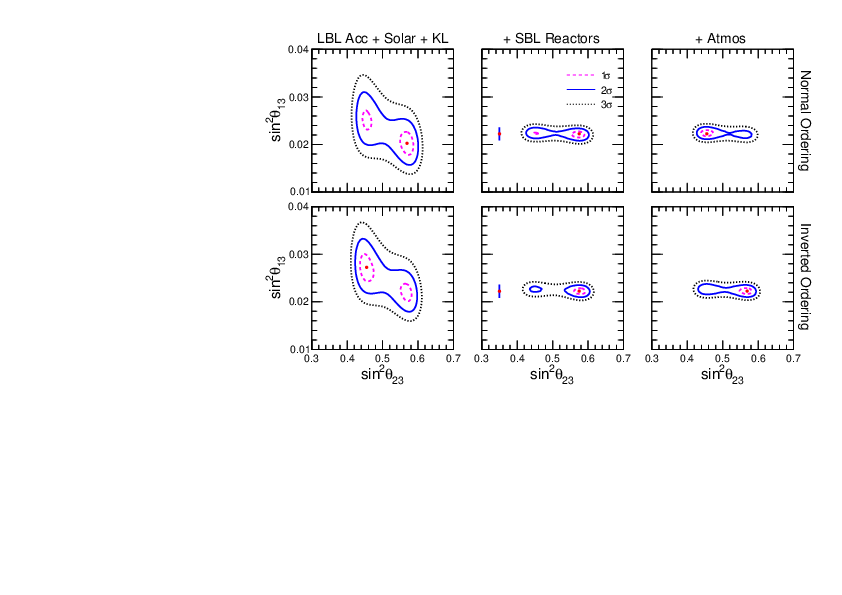 qC - Cabibbo angle
predictions
for sin2 qC
sin2 q13
Difference can be due to deviation of q12l from qC 
related to difference of q and l- masses
global fit
0.03     0.04      0.05      0.06    0.07
sin2 q23
Renormalization effects 
from GUT to low energies
Predictions for dCP
B. Dasgupta, A Y.S. ,
N.P. B884 (2014) 357 1404.0272 [hep-ph]
If UX = UBM, UTBM , then Ulept ~ VCKM  can be the only source 
of CP violation. Leads to the relation
sin q13q 
sin q13
l3
l = sin qC
sindCP  = - sindCPq cosq23
l
0.93
0.75
l2
sin dCP ~ l2 ~ 0.046 or dCP  = 2.6o
dCP ~ - dCP or p + dCP
Leptonic CP is small because the leptonic 1-3 mixing is large
Experiment: CP-phase is close to p?
NOvA-T2K  2s tension
NOvA: dCP = 0.82p, T2K  dCP = 1.5p
Global fits
NuFIT 5.2 (2022), 
www.nu-fit.org
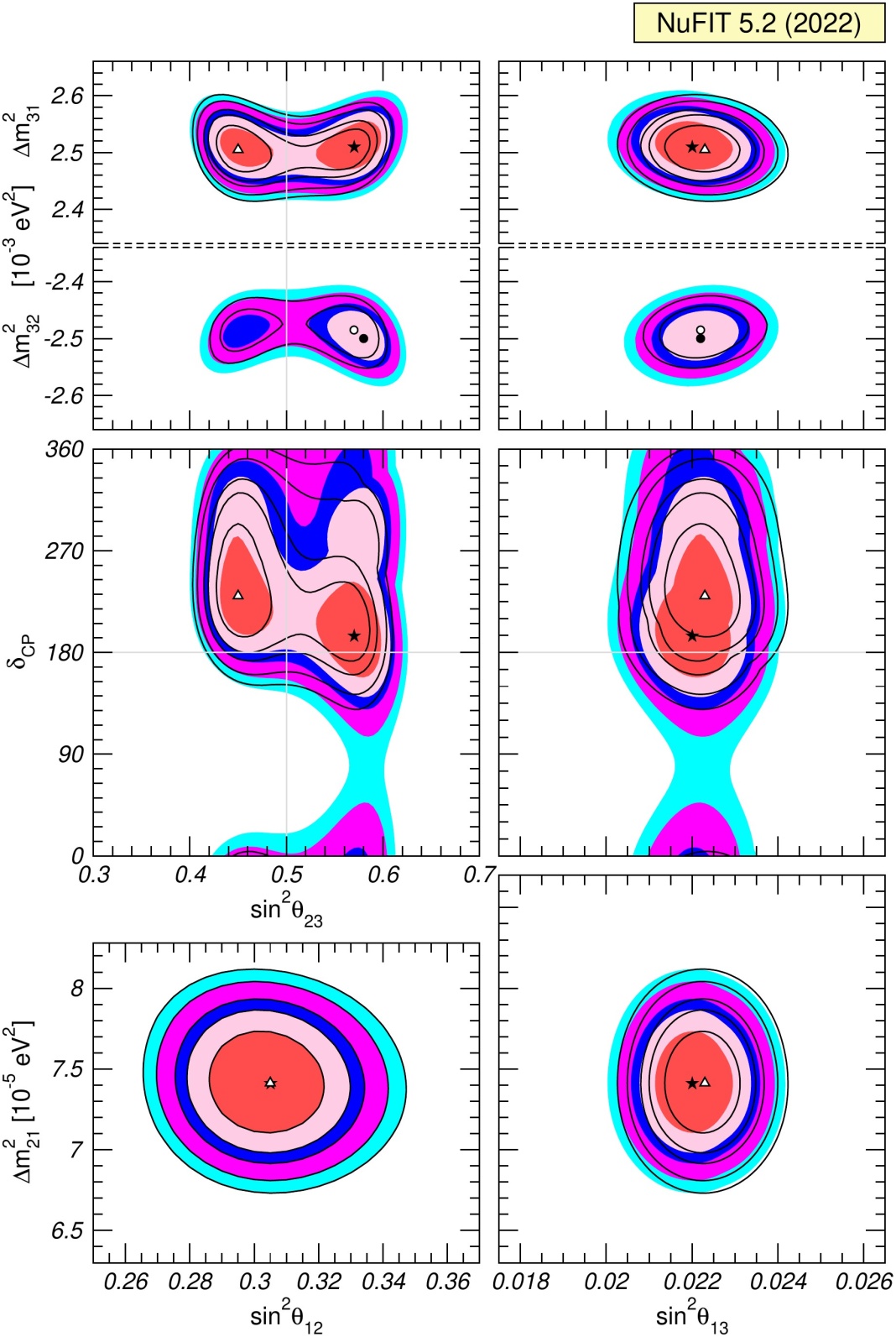 Setup
Dark sector
SM + nR
Singlets (fermions, bosons)  of  GUT
Neutrino 
portal
L-R
Sterile
neutrinos
P-S
Axions, Majorons,     DM
GUT
Origins  of smallness of neutrino mass and large (maximal mixing)
Ux  from the dark sector
UPMNS  ~ VCKM+ UX
From the dark sector coupled 
to neutrinos.  Responsible  for large neutrino mixing 
smallness of neutrino mass
Common sector for quarks 
and leptons. Implies
mDn ~ mu
ml ~ md
may have special symmetries  which lead 
to BM or TBM mixing
Q - L unification,  GUT
CKM physics, hierarchy, 
of masses and mixings  Froggatt-Nielsen (?), relations between masses and mixing
SO(10) GUT + ...
RH-neutrino
ur ,  ub ,  uj , n  
dr ,  db , dj ,  e
urc,  ubc,  ujc,  nc
drc,  dbc,  djc,  ec
16
S
S
S
S
S
S
S
S
S
S
S
S
S
S
S
- Enhance mixing
 Produce zero order mixing
- Screen Dirac mass hierarchies
S
S
S
S
S
S
S
S
S
S
S
S
S
S
Hidden sector
GUT/Planck realization of flavor symmetries
SO(10) GUT
Gives very small corrections to mixing
Gf
spontaneous
Explicit
Ghidden
Gbasis
16f
Sf
1H
10H
16H
MS ~ MPl
Gbasis = Z2 x Z2
mD
LHC-filic L-R models
P.S.Bhupal Dev, 
R.N. Mohapatra,
0910.3924 [hep-ph]
with GUT embeddings
x P
SU(2)L x SU(2)R  x U(1)B-L
V.Brdar, A. Yu.S
JHEP 02 (2019) 045
mq ~ ml ~ mDn
with q-l similarity
Fields   LL    LR    cL       cR     S     
B – L    -1     -1     1      1       0
Higgs bi-doublet
nl
l
nl
l
F
inverse seesaw
L
MD ~ MR ~ PeV
R
cL
cR
Higgs 
doublets
m ~  10 keV
flavor symmetry in m
S
singlet
Dark
sector
breaks 
L-R symmetry
m
with Majorana mass terms
mD
Model with L and R singlets
V.Brdar, A. Yu.S
JHEP 02 (2019) 045
1809.09115 [hep-ph]
SU(2)L x SU(2)R  x U(1)B-L
x P
Higgs bi-doublet
nl
l
nl
l
F
invariant under global U(1)
broken by m-terms
L
R
cR
cL
keV scale sterile neutrino
- DM
SL
SR
mLR
m
m
Dm412 =  1 - 2 eV2
Refractive
LSND
Neutrino mass
The energy dependence found !
KamLAND
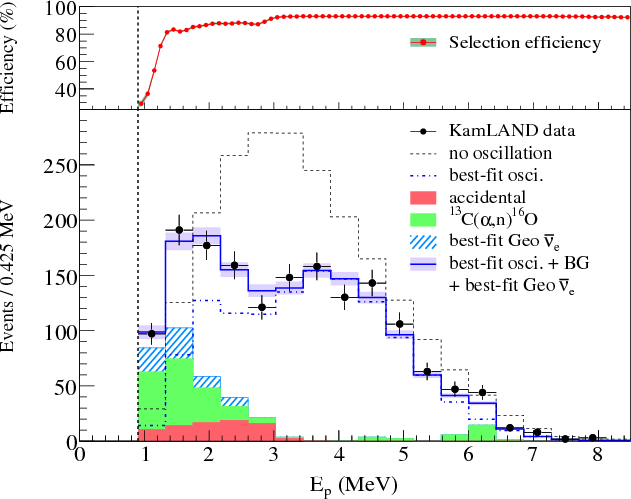 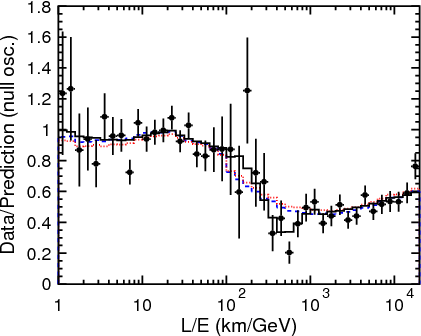 SK
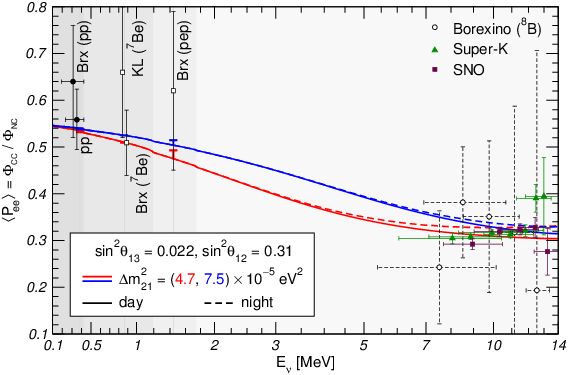 Sun
also MINOS, Daya Bay, RENO ...
in agreement with the presence of the mass term in the Hamiltonian of evolution:
Mass and oscillations
Hamiltonian of evolution responsible for oscillations
H = E =   p2 + |m|2  = p + |m|2/2E
m is usual (vacuum)  mass that appears in equation of motion in vacuum 
(inertial mass)
m  M
For 3 neutrinos:
3x3 mass matrix
|m|2  MM+
Matter potential if 
oscillations occur in matter
MM+
 2E
H =  p I +           + V
Leads  to energy dependence of 
oscillation effects
Term with 1/E dependence in H
A simple model
Target (DM): complex scalar field f with mass mf
Mediator:  ck – light Majorana fermions with masses mck
At least two c are needed to explain data
L  = gak naL ckR f  + ½ mck ckRTckR + h.c.
k = 1,2,  a = e, m, t
bound from SN, ...
gak < 10-7
We assume zero VEV  < f > = 0
The interaction can be generated via mixing of f with SM Higgs boson
S. F Ge and H Murayama, 1904.02518 [hep-ph]
Refraction on scalar DM
Ki-Yong Choi, Eung Jin Chun, Jongkuk Kim, 
1909.10478 [hep-ph]
Elastic forward scattering of n on background scalars f with fermionic c mediator
2012.09474 [hep-ph]
Effective potential
na
na
f
V
nb
ck
ck
Wolfenstein
limit
f
f
nb
f
1/E tail
Resonance:  s = mc2
0
for f at rest the resonance n energy:
mc2
2mf
ER =
For small mf resonance at low, 
observable energies
resonance
E
0
ER
A.Y.S. , V. Valera, 2106.13829 [hep-ph]
Refraction mass squared
Introduce the effective or refractive mass squared as
V = mref2/2E
|Dmref 2|
existing
observations
mref2 = 2EV
true mass2
relic n
mref2  = constant –
 checked down to 0.1 MeV
ER
E
The decrease of mref2  with E allows to avoid 
the cosmological bound 
on sum of neutrino masses
~ constant mref2   explains oscillation data
  ER  << 0.1 MeV
Large number density of target particles is required  
form substantial part of whole DM
Vacuum mass vs. Refractive mass
Appears in background 
due to interactions, scattering on the background
Exists in vacuum: 
no background, no interactions.
Lorentz invariant
Appears in equation of motion,  
propagator, dispersion relation
Affects kinematics (decays, resonances)
Determines  the group velocity
No dependence on energy
Energy dependence  - 
due to radiative corrections , RGE effect
Depends on energy and density  of background
If go deeper, the difference may not be  so significant
Problems
Relic neutrinos: properties, detection
Supernovae neutrinos: theory of collective oscillations
Sterile neutrinos: strengthen bounds
Nature of neutrino mass: vacuum vs refractive
Testing time-energy dependence of oscillation parameters
Physics and astrophys is of Cosmic neutrinos
Neutrino connections to other phenomena
Dm412 =  1 - 2 eV2
Back-up
LSND
Sn D
Flavor and CP symmetry
Gfx HCP
T’
A4
S4
Flavons
D(96)
D(48)
Residual symmetries
of the mass matrices
D(27)
Gnx HnCP
Glx HlCP
Mn
R. Mohapatra, C C Nishi, 
F. Feruglio, C. Hagedorn, 
R. Ziegler, E Ma,  G-J. Ding,  S.F. King, C. Luhn,  
A. J. Stuart,  Y-L. Zhou,
Ml
 no CP violation d  = 0
Gn  = Z2 x Z2
 usually  d  = 0, +/- p/2 ,  p
C. Hagedorn, et al
Gn = Z2
d  may depend on free parameter and take any value
Y. Farzan, A.S.
More problems
No connection to masses
Mass hierarchy from additional symmetries
U(1)  Froggatt- Nielsen mechanism
n
f
L
power n is determined by U(1) charges of the corresponding operators
Discrete symmetries – restricted possibilities  to explain mass spectrum (degenerate, partially degenerate  spectra)
Missing representations problem
CP-violation, phase
Certain values of d follow from the flavor symmetries without additional assumptions
Specific transformations which can be responsible (control) value of the phase
Non-trivial CP phase : from generalized CP transformations 
when also flavor is changed
Usually maximal CP violation is predicted
Double beta decay
Effective Majorana neutrino mass <mββ>⟨mββ​⟩ as a function 
of the lightest neutrino mass. 
The dark shaded regions are predictions based on best-fit values 
of neutrino oscillation parameters for the normal ordering (NO) 
and the inverted ordering (IO), and the light shaded regions indicate the 
3σ ranges calculated from oscillation parameter uncertainties
The regions below the horizontal lines are allowed at 90\% C.L. 
with 136Xe considering an improved phase space factor 
calculation~\cite{Kotila2012,Stoica2013} and commonly used 
nuclear matrix element estimates: energy-density functional (EDF) theory~
(solid lines), interacting boson model (IBM)  shell model (SM) 
(dot-dashed lines), and quasiparticle random-phase approximation (QRPA) 
(dotted lines). The side panel shows the corresponding limits for 136Xe, 
76Ge and 130Te~ and theoretical model predictions on <mββ>, 
Ref.~\cite{Harigaya2012},  (b) Ref.~\cite{Asaka2020}, and 
(c) Ref.~\cite{Asai2020} (shaded boxes), in the IO region.
Intrinsic symmetries
Realized for arbitrary values of neutrino  and charged lepton mass
can not be broken, always exist
In the mass basis
for charged leptons
for  Majorana neutrinos
ml  = diag( me,  mm,  mt )
m = diag( m1, m2, m3)
Gn
Gl
ife
ifm
ift
T = diag(e   ,   e   ,   e    )
S1  = diag (1,  -1,  -1)
S2  = diag (- 1,  1, -1)
fa = 2p ka/m
Tm = I
Zm
Si2 = I
Z2 x Z2
The Klein group
S fa = 0
can use subgroup
Intrinsic  symmetries as residual symmetries
Invariance
n1
n2
n3
m1 
      m2 
             m3
n1  n2  n3
n   Sin
Symmetry group condition
D. Hernandez, A.S.
1204.0445
If  intrinsic symmetries are residual symmetries of the unique symmetry group (follow from breaking of unique group)
 bounds on elements  of mixing matrix
Si  and T are elements of covering group.
By definition product of these elements (taken in the same basis) also belongs to the  finite discrete group:
( UPMNS Si UPMNS+ T)p  = I
p -integer
For each i the equation gives two relations between mixing parameters
Two such equations for i = 1,2 fix the mixing matrix completely  TBM
TBM
Z2 x Z2
In general, the condition allows to fix mixing matrix up to several possibilities
Large flavor mixing from steriles
ne  
 nm
 nt
mee   mem   met 
 …      mmm   mmt 
 …      …      mtt
meS      
mmS  
mtS
no contribution from S 
to bb0n  decay, but S do  
contribute to oscillations
Mass 
matrix
nS
mSS
…      …      …
mn =  ma  + mind
eV scale seesaw
0.2    0.4     0.4
 …      2.8     2.0
 …       …       3.0
2.0    2.0     4.5
 …      2.0     4.5
 …       …      10.0
mSS 
1 eV
ma  =
mind =
10-2 eV
10-2 eV
produce dominant
 mt-block with small determinant
Enhance lepton mixing
meS  mmS  mtS  may have certain symmetry
Generate TBM mixing
Bounds on the eV sterile neutrinos
BEST, reactors, LSND/MB
mee0   …   mes0
…       …    … 
mes0   …    mss0
After decoupling of sterile neutrino:
mee = mee0 - ¼ sin2 2q41    Dm412
oscillations of active 
neutrinos, Cosmology
sterile neutrino
bb0n - decay
16(mee0  - mee)2 
      sin4 2q41
Dm412 <
KamLAND-Zen , S. Abe et al. 
2203.02139 [hep-ex]
mee0  < 0.156 eV (90% C.L.)
sin2 2q41 = 0.4
disfavour 
BEST, 
Neutrino-4
Dm412 < 2.4 eV2
For NH:  mee ~ m2 sin2 q21 = 2.5 10-3 eV
Dm412 < 1.6 eV2
For quasi-degenerate: mee < 0.03 eV
Double beta decay
mee = Ue12 m1 + Ue22 m2 eia + Ue32 m3 eib
p
n
In terms of the lightest mass eigenstate
W
e
mee = Ue12 m1 
       + Ue22 (Dm212  + m12)1/2 eia  
       + Ue32 (Dm312  + m12)1/2 eib
n
mee
x
Normal mass hierarchy
e
W
n
mee = Ue12 (Dm132 + m32)1/2  
      + Ue22 (Dm232 + m32)1/2 eia  
      + Ue32 m3 eib
Inverted mass hierarchy
p
mee =  Sk Uek2 mk eif(k)
Strong mass hierarchy:
mee ~ Ue22 (Dm212 )1/2   + Ue32 (Dm312 )1/2 eix
mee ~ (Dm312 )1/2 [r c132 s122   + s132 eix ]
Models
J Griado and F. Feruglio
1807.01125 [hep-ph]
flavon
L         Ec         Nc       Y      j 
A4    3      1, 1’, 1’’     3        3       3
k      1        -4         -1         2       3
Y lowest order  
modular form
t and  j  are fixed by fitting on m3 /m2,  1-2 mixing and 1-3 mixing
Predictions:
sin 2 q23 = 0.46
d /p  = 1.434
a21/p  = 1.7
a31/p  = 1.2
Gui-Jun Ding, S.F. King, Xiang-Gan Liu  
1907.11714 [hep-ph]
Models
No flavons
Flavor from single modulus field t
L         Ec         Nc       Y   
A4    3      1, 1’’, 1’     3         3     
k      2          2         0        -2
Higher order modular forms Y(2), Y(4) , Y(6)  constructed as products of   Y(2)
All Yukawas are modular forms
t is fixed by fitting 12 mixing and 13 mixing
Predictions:
sin 2 q23 = 0.58
m1  =  0.0946 eV
Cosmological bound?
m2  =  0.0950 eV
d /p  = 1.6
m3  =  0.1071 eV
a21/p  = 0.15
a31/p  = 1.00
Normal ordering
mee   = 0.095 eV
From Model building to Symmetry building
Minimal  simplest versions do not reproduce data well.
Generic predictions of masses: weak hierarchy,  
often quasi-degenerate,   Majorana CP-phases
More parameters needed.
Several moduli, flavons,
Different representations of the same dimension, fine tuning 
of corresponding  couplings
Different way of construction of finite groups
In the end: #  parameters is comparable to # of observables
Use modular symmetry in wrong way?
Implications for Higgs physics
What is wrong with seesaw?
RH neutrinos have Majorana masses which are not protected by EW symmetry and therefore large
Origins of (finite) mass
x
x
Hard mass related to the EW scale
H
H
Gauge 
invariance
small effective coupling
n
n
small induced VEV formed 
by large VEV’s  (seesaw II)
x
…
VEV created at 
small scales
Soft mass
x
x
x
D
melting at T ~ VEV
Environment dependent 
masses; relic neutrinos
MAVAN
n
n
x
…
Gravitationally induced mass
x
x
Melting couplings
Similarly for Dirac neutrinos
Global fit
NuFIT 5.2 (2022), www.nu-fit.org.
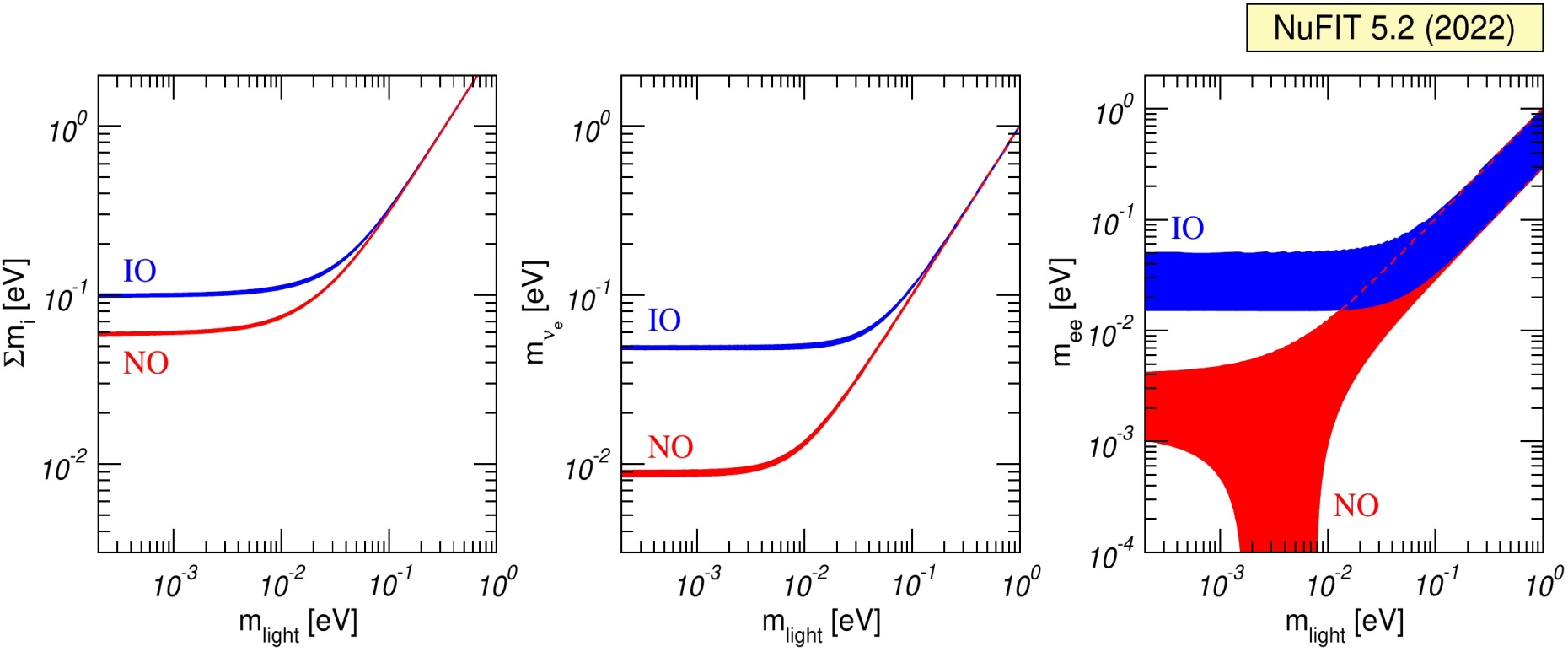 Seesaw mechanism
mD = UL (mD diag) UR+
mn  = - mD (MR )-1 mD T
B Dasgupta A.S
In  the simplest SO(10):   UL = VCKM*
then Ux is the matrix  which diagonalizes
MX  = - mDdiag UR+ (MR)-1 UR* mDdiag
that is
MX = UX MXdiag UXT = UX mndiag UXT   ~ mTBM
MR  = - mDdiag (mTBM)-1 mDdiag
very hierarchical, generated by seesaw itself?
  Double seesaw
Mass scales: double seesaw
0      mDT     0 
mD      0      MDT 
 0     MD      MS
n
nc
S
MS >> MD - double seesaw
MS
MR  = MDT MS-1 MD
For light neutrinos
mn= mDT  MD-1T MS MD-1 mD
Dirac screening: if  mD = AMD, A = const
mn = A2MS
 determines Ux
Structure of mn is determined by  MS, it does not depend on 
the Dirac mass matrix structure
Easy to realize
“Usual” mass?
In vacuum:
In presence of interactions:
- decays
- appears in equation of motion
- resonances
in propagator,  
 dispersion relation
-  affects kinematics
of processes
Lorentz invariant
- oscillations
Determines  the group velocity
- bbon –decays if 
  L number is broken
Energy dependence  of mass  due to radiative corrections , RGE effect
For fermions, mass term connects their left and right components
Cosmology: non-relativistic neutrinos, structure formation
Refractive mass?
Relating to mass degeneracy
Symmetry which left mass matrices invariant for specific mass spectra:
m1  = m2 ,  m3
D. Hernandez, A.S.
Partially degenerate spectrum
Gn = SO(2) x Z2
Transformation matrix
Sn = O2
m1 
m2
Relation:
sin22q23 = +/- sin d = cos k =       = 1
maximal
+/- p/2
Majorana phase
1-2 mixing is undefined
Small corrections to mass matrix lead to 1-2 mass splitting 
and 1-2 mixing
Energy dependence of Matter potential
C. Lunardini, A.S.
Even in the SM:
1/mW2 ,   s << mW2
~
V
V ~
1/2mWE,  s >> mW2
Above resonance V ~ 1/E   potential can substitute the mass term
Wolfenstein limit
If mediator is light as well as  target particle is light, the 1/E dependence shows up at low explored energies.
1/E
E
resonance
Ki-Yong Choi, Eung Jin Chun, 
Jongkuk Kim, 1909.10478, 
2012.09474 [hep-ph],
Generic feature 
of scattering